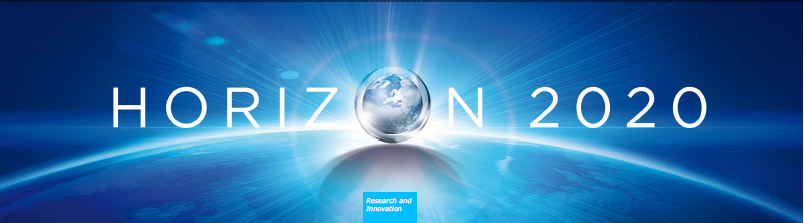 Яценко Оксана Александровна
Три приоритета
Лидерство в промыш- ленности
Передовая наука
- Лидерство в создании и промышленные технологии - (ИКТ, нанотехнологии, биотехнологии, машиностроение, космос)- Доступ к риску финансов- Привлечение частных финансов и капитала для исследований и инноваций- Инновации в МСП- Стимулирование всех форм инноваций во всех видах МСП
- Европейский исследовательский совет - Совместные исследования, чтобы открыть новые области инноваций- Мари Склодовской-Кюри Возможности для обучения и развития карьеры- Исследовательских инфраструктур
Социальные изменения
- Здравоохранение, демографические изменения и благополучие- Обеспечения продовольственной безопасности, устойчивого сельского хозяйства, морского и научно-морского, биоэкономики- Безопасная, чистая и энергоэффективная энергетика*- Зеленый и интегрированный транспорт- Действий в области климата, эффективности использования ресурсов и сырья- Наука и общество- Распространение передового опыта и расширение участия
НКП
Основная цель: для увеличения объема предложений необходимо скоординировать организацию и финансирование

Задачи:
Отвечать на информативные вопросы(информация о вызовах)
-поможем вам подобрать проект в котором вы непосредственно могли бы принять участие,
-подыщем вам партнеров 
-поможем вам оформить заявку на участие в проекте и сам проект
Контактная информация
Официальный сайт Horizon 2020
http://ec.europa.eu/horizon2020
Безопасная, чистая и энергоэффективная энергетика
http://ec.europa.eu/research/participants/portal/desktop/en/experts/index.html
НКП 
http://web.kpi.kharkov.ua/horizon2020

НТУ «ХПИ» 61002, 
Украина, Харьков, 
ул. Фрунзе 21,
 +380-57-707-60-01

ulyevlm@mail.ru                 067-57-11-877,  099-188-93-34            Ульев Л.М.      
ksu_n9@bigmir.net             050-275-55-02                                       Яценко О.А. 
          Спасибо за внимание!